Autostrada A5
Mangalia
Râmnicu Sârat
 
Semnalizare

BG  Mangalia  Constanza  Tulcea  Galati  Braila  Râmnicu-Sarat
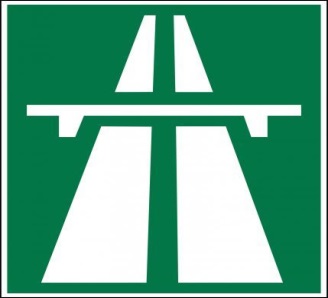 Version 1 Update 21.08.2016
Constanza		69 km
Eforie			43 km
Mangalia		16 km
E87
A5
Panoul se afla la 1 km dupa frontiera BG -  Distante de calculat pâna în centrul orasului. 
Distantele indicate sunt estimate – de corectat !
[Speaker Notes: Distances à contrôler]
2000 m
19
Mangalia
391
Pour TOUS les panneaux,  à contrôler / corriger
23 August
Mangalia

Negru Voda
Vama Veche

1000 m
391
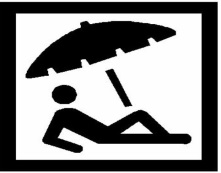 Saturn
Venus
39
19
Mangalia

Negru Voda
Vama Veche
391
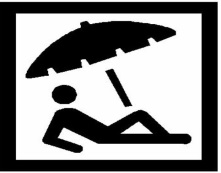 Saturn
Venus
39
Iesire
19
Constanza		50 km
E87 x E81		40 km
Eforie			32 km
E87
A5
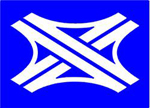 [Speaker Notes: Distances à contrôler]
2000 m
18
23 August
39
Eforie
23 August

Costinesti
Pecineaga

1000 m
Olimp
39
Neptun
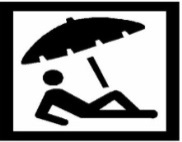 392
18
23 August


Costinesti
Pecineaga
39
Olimp
Neptun
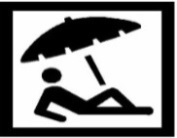 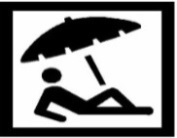 392
Iesire
18
Bucuresti	 	   238 km
Tulcea			   152 km
Constanza		     36 km
E87 x E81		     26 km
Eforie			     15 km
E87
A5
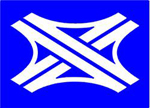 [Speaker Notes: Distances à contrôler]
2000 m
17
Eforie
39A
Constanza Sud Port
Sud
Port
Eforie
Techirghiol
Agigea
Tuzla

1000 m
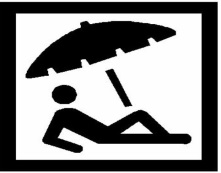 39A
3B
39
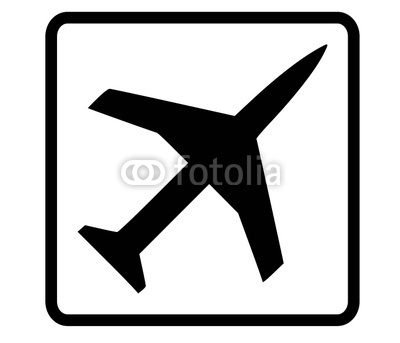 17
Eforie
Techirghiol
Agigea
Tuzla

1000 m
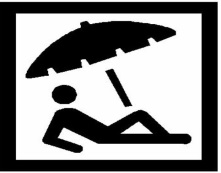 39A
3B
39
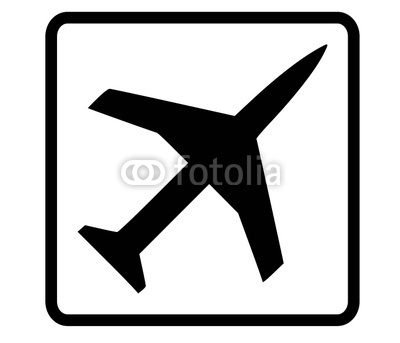 Iesire
17
Bucuresti	 	   223 km
Tulcea			   136 km
Constanza		     20 km
E87 x E81		     10 km
E87
A5
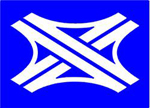 [Speaker Notes: Distances à contrôler]
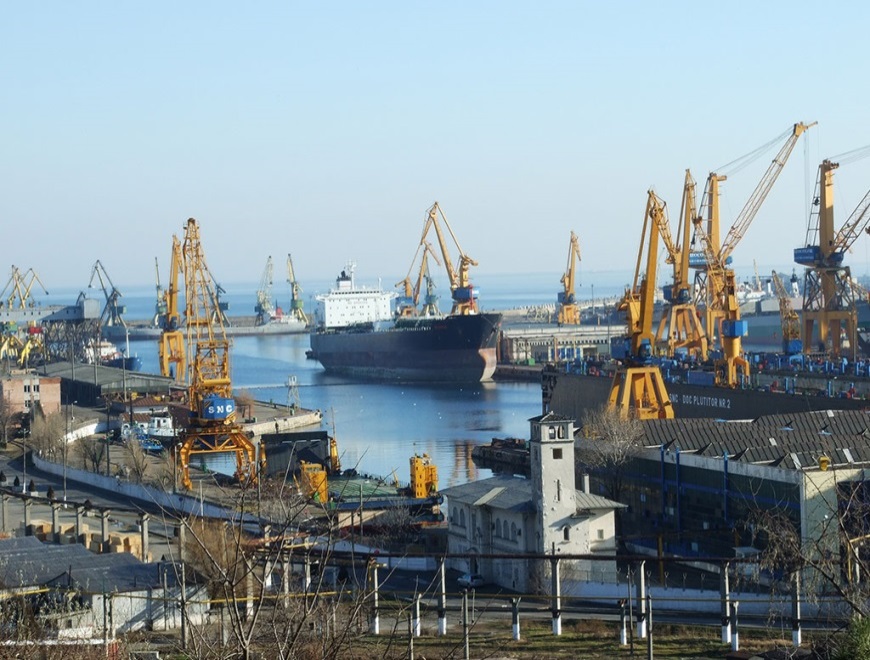 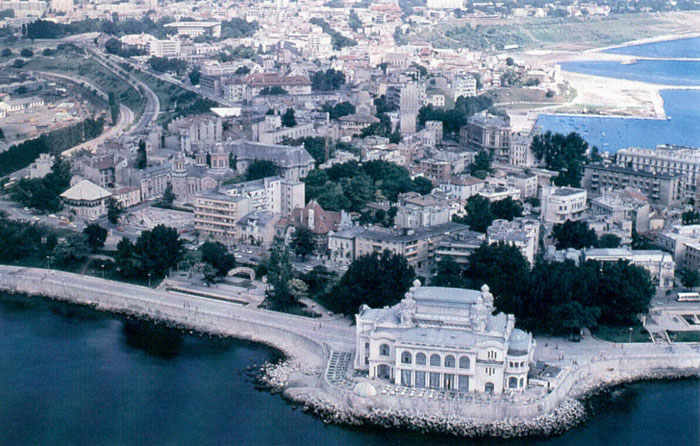 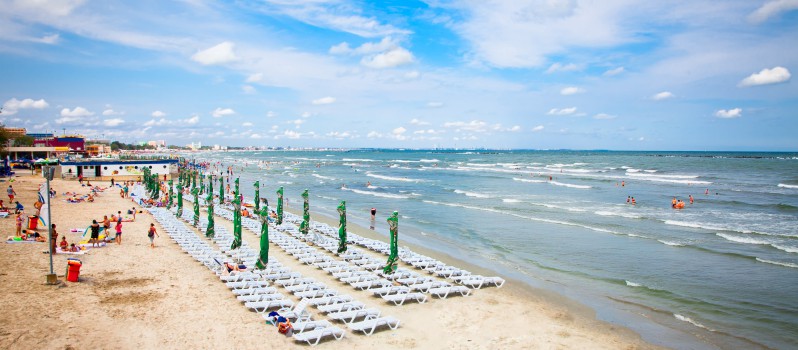 Constanza – Pontus Euxinus
1000 m
16
Constanza
Sud
39
Port
E81 x E87Constanza Centru Nord
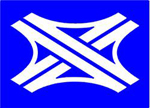 Centru
Nord
Constanza  Sud  Port
Lazu
Agigea


	500 m
Sud
Port
Sanatoriul Agigea
39
16
Constanza

Lazu
Agigea
39
Sud
Port
Sanatoriul Agigea
Iesire
16
E87 x E81
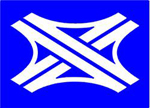 E81   A2
E87   A5
15
Constanza


Tulcea

1000 m
Bucuresti
Cernavodâ
Medgidia

1000 m
Centru
Nord
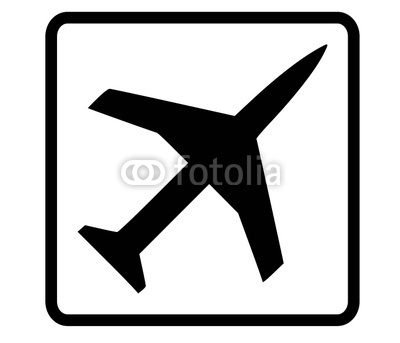 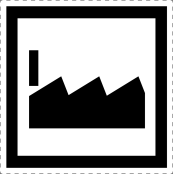 ZI Palas
UA
MD
Directie Constanza Nord
Nord
Galati
Brâila
Izmail

Mamaia
UA
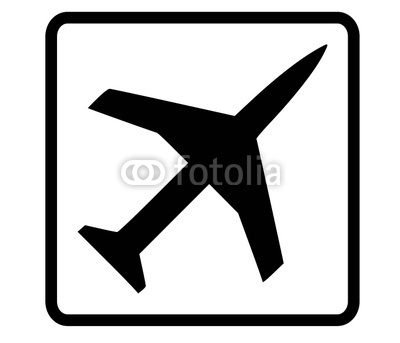 Aeroport Kogâlniceanu
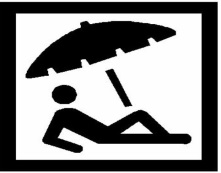 [Speaker Notes: Distances à contrôler]
E87 x E81
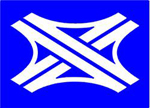 E81   A2
E87   A5
15
Constanza


Tulcea

500 m
Bucuresti
Cernavodâ
Medgidia

500 m
Centru
Nord
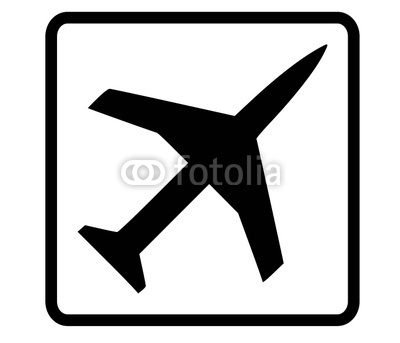 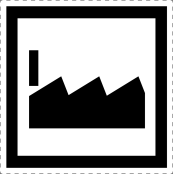 ZI Palas
UA
MD
E87 x E81
A5 x A2

Constanza
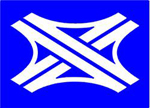 15
E81 x E87
E81   A2
E87   A5
Bucuresti
Cernavodâ
Medgidia
Constanza


Tulcea
Centru
Nord
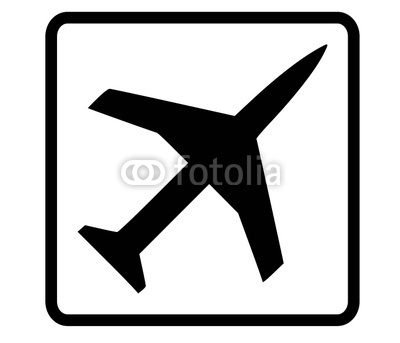 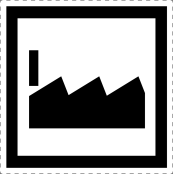 ZI Palas
UA
MD
1000 m
14
Constanza Centru
Centru
3
Constanza Nord
Nord
Constanza Centru
Murfatlar
C

500 m
Centru
Zona Industrialâ Palas
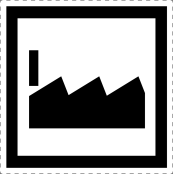 3
14
Constanza Centru
Murfatlar
Centru
Zona Industrialâ Palas
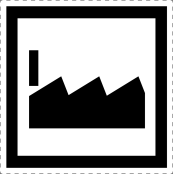 3
Iesire
14
Tulcea	 	 	   120 km
Hârsova		     82 km
Aeroport		     29 km
Mamaia		     20 km
E87
A5
Kogâlniceanu
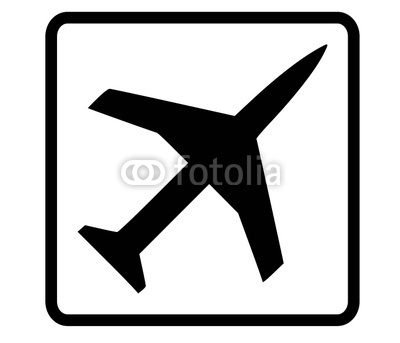 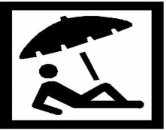 [Speaker Notes: Distances à contrôler]
2000 m
13
Constanza Nord
Nord
3
C
Aeroport Kogâlniceanu
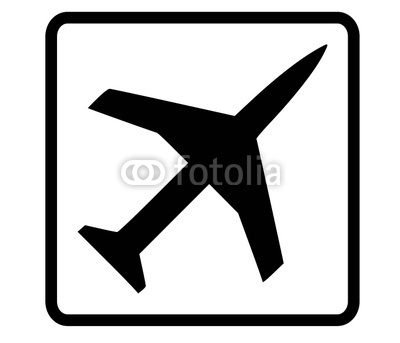 Constanza Nord
Ovidiu
Nâvodari
Mamaia

500 m
Nord
2A
226
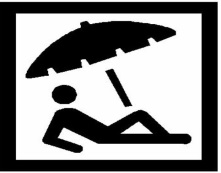 13
Constanza Nord
Ovidiu
Nâvodari
Mamaia
Nord
2A
226
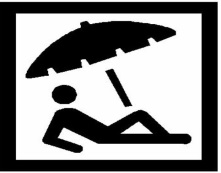 Iesire
13
Galati	 	 	   208 km
Braila			   206 km
Tulcea			   111 km
Hârsova		     72 km 
				                 12 km
E87
A5
Kogâlniceanu
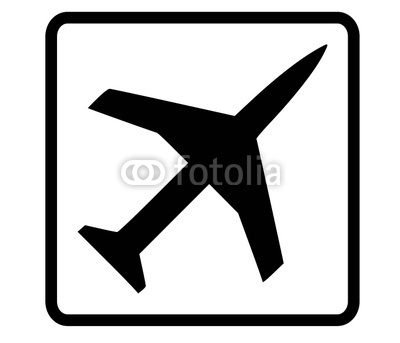 [Speaker Notes: Distances à contrôler]
2000 m
12
Aeroport
Kogâlniceanu
Aeroport Kogâlniceanu
2A
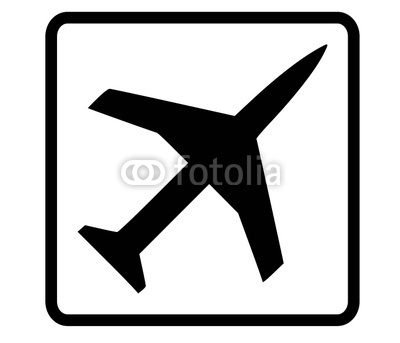 Cogealac
Nicolai Bâlcescu
Hârsova

1000 m
Aeroport Kogâlniceanu
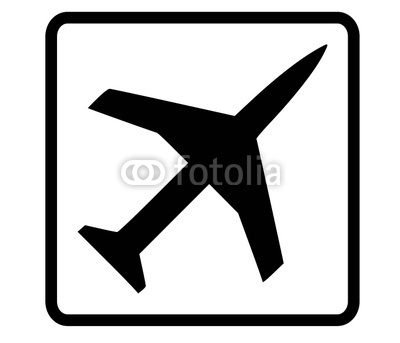 2A
12
Nicolai Bâlcescu
Hârsova
Aeroport Kogâlniceanu
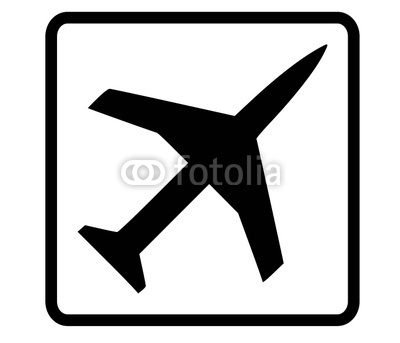 2A
Iesire
12
Galati	 	 	   194 km
Braila			   192 km
Tulcea			     97 km
E87
A5
[Speaker Notes: Distances à contrôler]
2000 m
11
Cogealac
226B
Badabag
Cogealac
Grâdina

1000 m
226B
11
Cogealac
Grâdina
226B
Iesire
11
Galati	 	 	   173 km
Braila			   171 km
Tulcea			     76 km
E87
A5
[Speaker Notes: Distances à contrôler]
10
Babadag
22
Rezervatia Naturalâ Pâdurea
Tulcea Sud
Sud
Babadag
G

1000 m
22
Rezervatia Naturalâ Pâdurea
10
Babadag
22
Rezervatia Naturalâ Pâdurea
Iesire
10
Galati	 	 	   128 km
Braila			   126 km
Tulcea			     31 km
E87
A5
[Speaker Notes: Distances à contrôler]
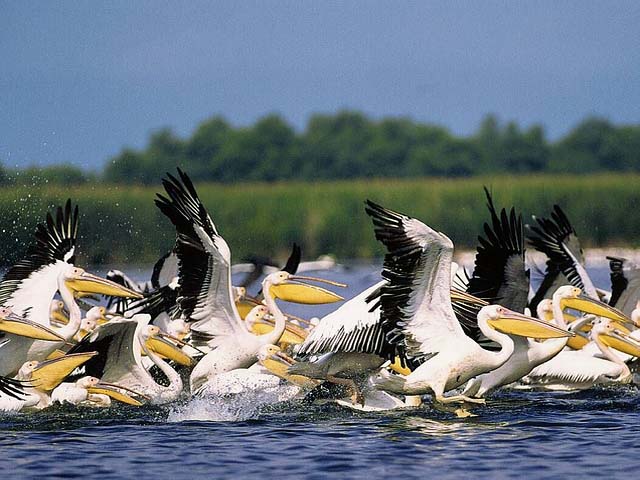 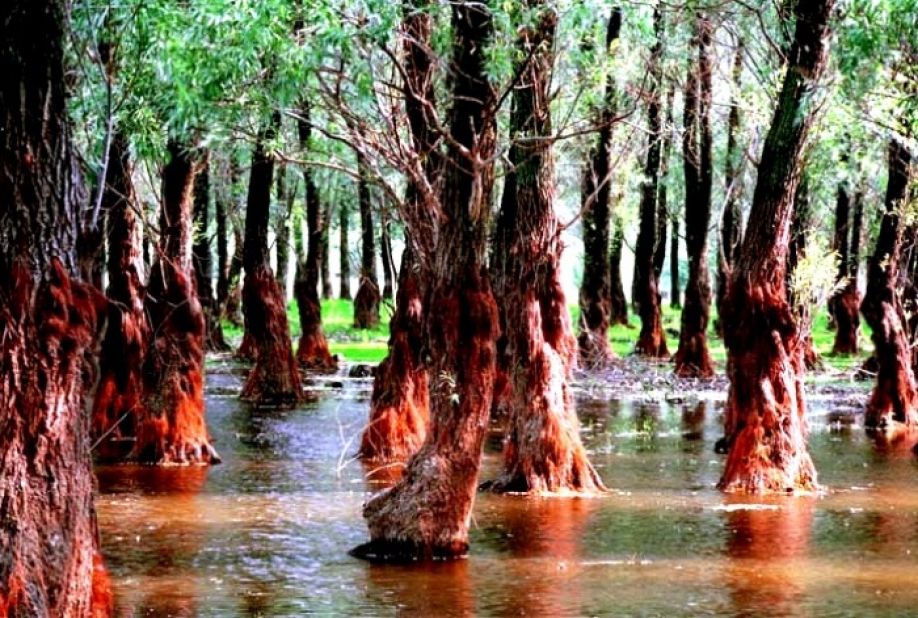 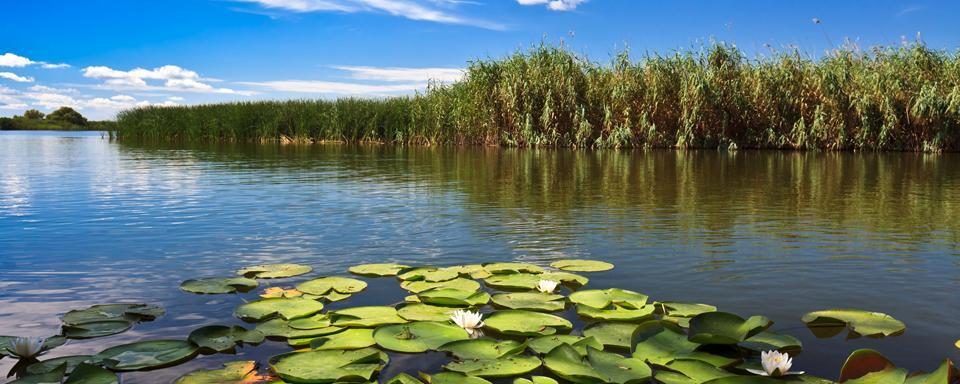 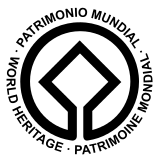 Delta Dunari
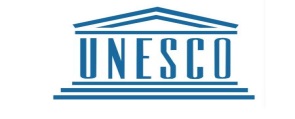 9
2000 m
9
Tulcea Sud
Sud
22
Tulcea Vest
Vest
Tulcea

Cataloi



1000 m
Sud
22
Centru
22A
DELTA DUNARII
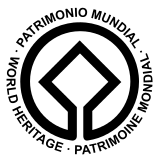 9
Tulcea

Cataloi
Sud
22
Centru
22A
DELTA DUNARII
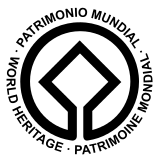 Iesire
9
Galati	 	 	     88 km
Braila			     86 km
E87
A5
[Speaker Notes: Distances à contrôler]
2000 m
8
Tulcea Vest
Vest
22
Isaccea
Tulcea Vest
Mineri

1000 m
Vest
22
8
Tulcea Vest
Mineri
Vest
22
Iesire
8
Galati	 	 	     73 km
Braila			     71 km
E87
A5
[Speaker Notes: Distances à contrôler]
2000 m
7
Isaccea
22
Jijila
Isaccea

1000 m
22
7
Isaccea
22
Iesire
7
Galati	 	 	     44 km
Braila			     42 km
E87
A5
[Speaker Notes: Distances à contrôler]
2000 m
6
Jijila
22
E87 x E584Galati   Braila
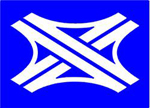 Jijila
Mâcin
Garvan

1000 m
22
6
Jijila
Mâcin
Garvan
22
Iesire
6
Râmnicu Sârat	96 km
Galati				28 km
Braila				26 km
A5 x A51			18 km
E87
A5
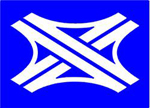 [Speaker Notes: Distances à contrôler]
A5 x E85
A5 x A4

Vâdeni
3000 m
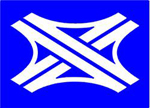 5
A5
E87   E584   A51
Râmnicu Sârat
Muchea

2000 m
Galati   Braila
Chisinâu Cahul
Izmail

2000 m
MD
UA
Directie Râmnicu Sârat
Bucuresti
Ploiesti
Brasov
Suceava
Iasi
UA
MD
[Speaker Notes: Distances à contrôler]
A5
E87   E584   A51
Râmnicu Sârat
Muchea

1000 m
Galati   Braila
Chisinâu Cahul
Izmail

1000 m
MD
UA
A5 x E85
A5 x A4

Vâdeni
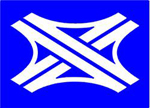 5
A5 x A51
A5
E87   E584   A51
Râmnicu Sârat
Muchea
Galati   Braila
Chisinâu Cahul
Izmail
MD
UA
A5 x A51
E584   A51
E87   E584   A51
Braila

Braila

Slobozia
Galati
Galati
Chisinâu Cahul
Izmail
Sud
Nord
Nord
Centru
Centru
Sud
MD
UA
Bacâu			   221 km
Ploiesti			   175 km
Focsani		   113 km
Buzâu			   101 km
Râmnicu Sârat     72 km
A5
[Speaker Notes: Distances à contrôler]
2000 m
4
Muchea
23
Râmnicelu
Muchea

1000 m
23
4
Muchea
23
Iesire
4
Bacâu			   211 km
Ploiesti			   165 km
Focsani		   103 km
Buzâu			     91 km
Râmnicu Sârat     62 km
A5
[Speaker Notes: Distances à contrôler]
2000 m
3
Râmnicelu
211
Boldu
Râmnicelu
Gemenele
Sutesti

1000 m
211
3
Râmnicelu
Gemenele
Sutesti
211
Iesire
3
Bacâu			   186 km
Ploiesti			   140 km
Focsani		     78 km
Buzâu			     66 km
Râmnicu Sârat     37 km
A5
[Speaker Notes: Distances à contrôler]
2000 m
2
Boldu
22
Pour TOUS les panneaux,  à contrôler / corriger
Râmnicu SâratE85 x A5
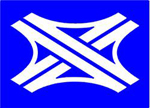 Boldu
Balta Albâ
Gradistea

1000 m
22
2
Boldu
Balta Albâ
Gradistea
22
Iesire
2
Bacâu			   169 km
Ploiesti			   123 km
Focsani		     61 km
Buzâu			     49 km
Râmnicu Sârat     20 km
A5
[Speaker Notes: Distances à contrôler]
A5 x E85
A5 x A4

Râmnicu Sârat
3000 m
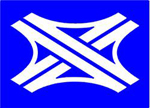 1
Iesire 1
E85   A4
E85   A4
Râmnicu
Sârat

Râmnicelu


2000 m
Suceava
Iasi
Bacâu

2000 m






2000 m
Bucuresti
Ploiesti
Brasov

2000 m
UA
MD
22
Iesire 1
E85   A4
E85   A4
Râmnicu
Sârat

Râmnicelu


1000 m
Suceava
Iasi
Bacâu

1000 m






2000 m
Bucuresti
Ploiesti
Brasov

1000 m
UA
MD
22
A5 x E85
A5 x A4

Râmnicu Sârat
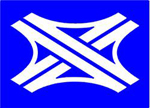 1
Iesire 1
E85   A4
E85   A4
Râmnicu
Sârat

Râmnicelu
Suceava
Iasi
Bacâu
Dumbrâveni








2000 m
Bucuresti
Ploiesti
Brasov
Zârnesti
UA
MD
22
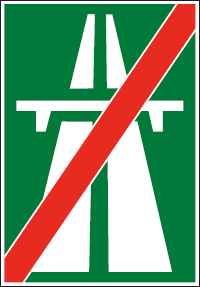 Sources
Constanza :  https://www.google.ch/search?q=constanta&client=firefox-b&tbm=isch&tbo=u&source=univ&sa=X&ved=0ahUKEwjvzI6U-afOAhVBHRQKHeDcC08QsAQIKQ&biw=1920&bih=932

Delta Dunare : https://www.google.ch/search?q=delta+dunarii&client=firefox-b&tbm=isch&tbo=u&source=univ&sa=X&ved=0ahUKEwjS-M6u69LOAhXBcRQKHU5kBQUQsAQIIA&biw=1920&bih=932

Parcul National Munti Mâcinului : https://www.google.ch/search?q=Parcul+National+Munti+M%C3%A2cinului&client=firefox-b-ab&tbm=isch&tbo=u&source=univ&sa=X&ved=0ahUKEwjm8J_X69LOAhUDwBQKHQ5PBP8QsAQILg&biw=1920&bih=932
Errata 1

Aux designers de réaliser des panneaux rationnels, efficients, lisibles, aérés, esthétiques,
       aux contours et liserés standardisés, adéquats et fonctionnels.